75-летие Сталинградской битвы
Сталинградская битва — одна из самых масштабных и трагических битв Великой Отечественной войны. 
Она началась 17 июля 1942 года и продолжалась до 
2 февраля 1943 года. 
Двести дней и ночей на берегах Дона и Волги
продолжалась эта ожесточенная битва. 

Первоначально основной удар немецкого наступления был направлен на Сталинград. В ней участвовало с обеих сторон свыше 2,1 миллиона человек, а по масштабам и напряжённости боевых действий Сталинградская битва превзошла все предшествующие ей сражения мировой истории.
Битва под Сталинградом
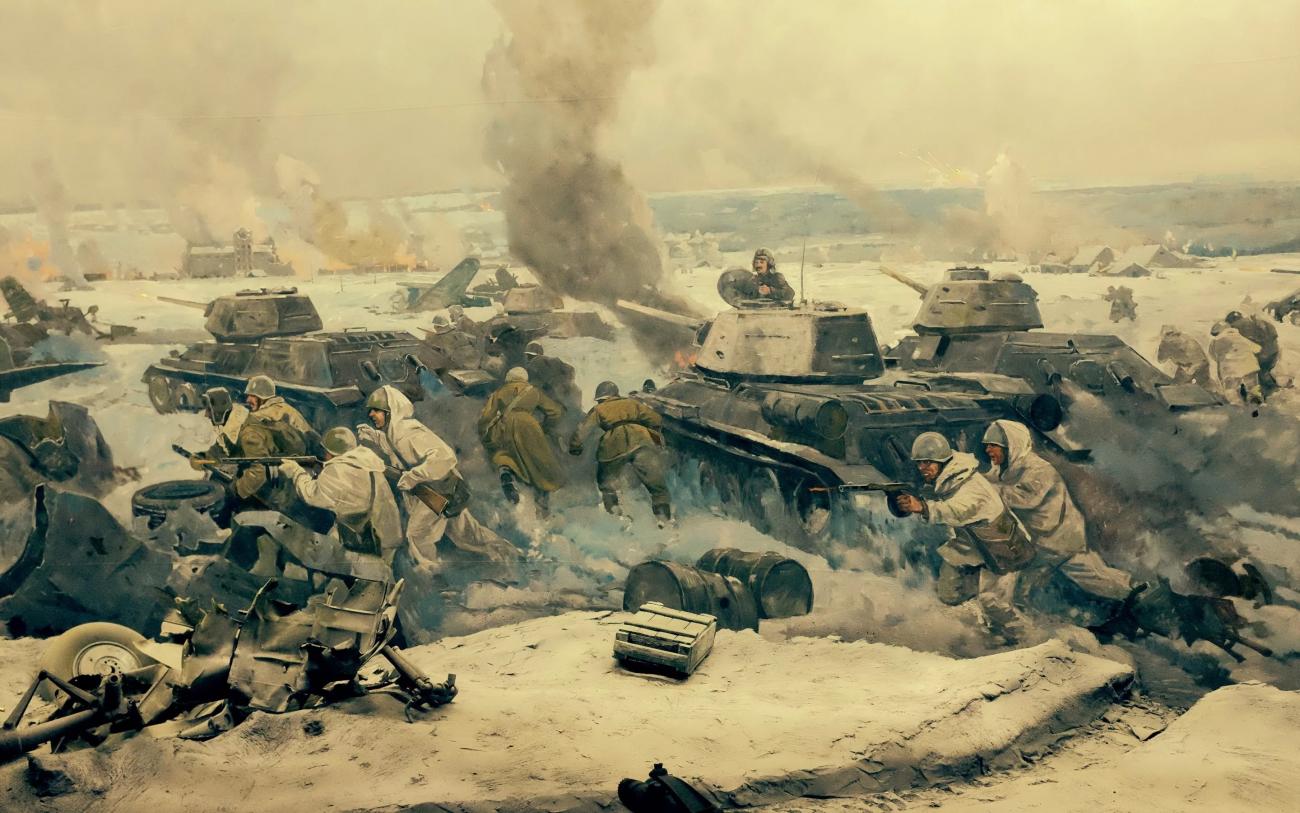 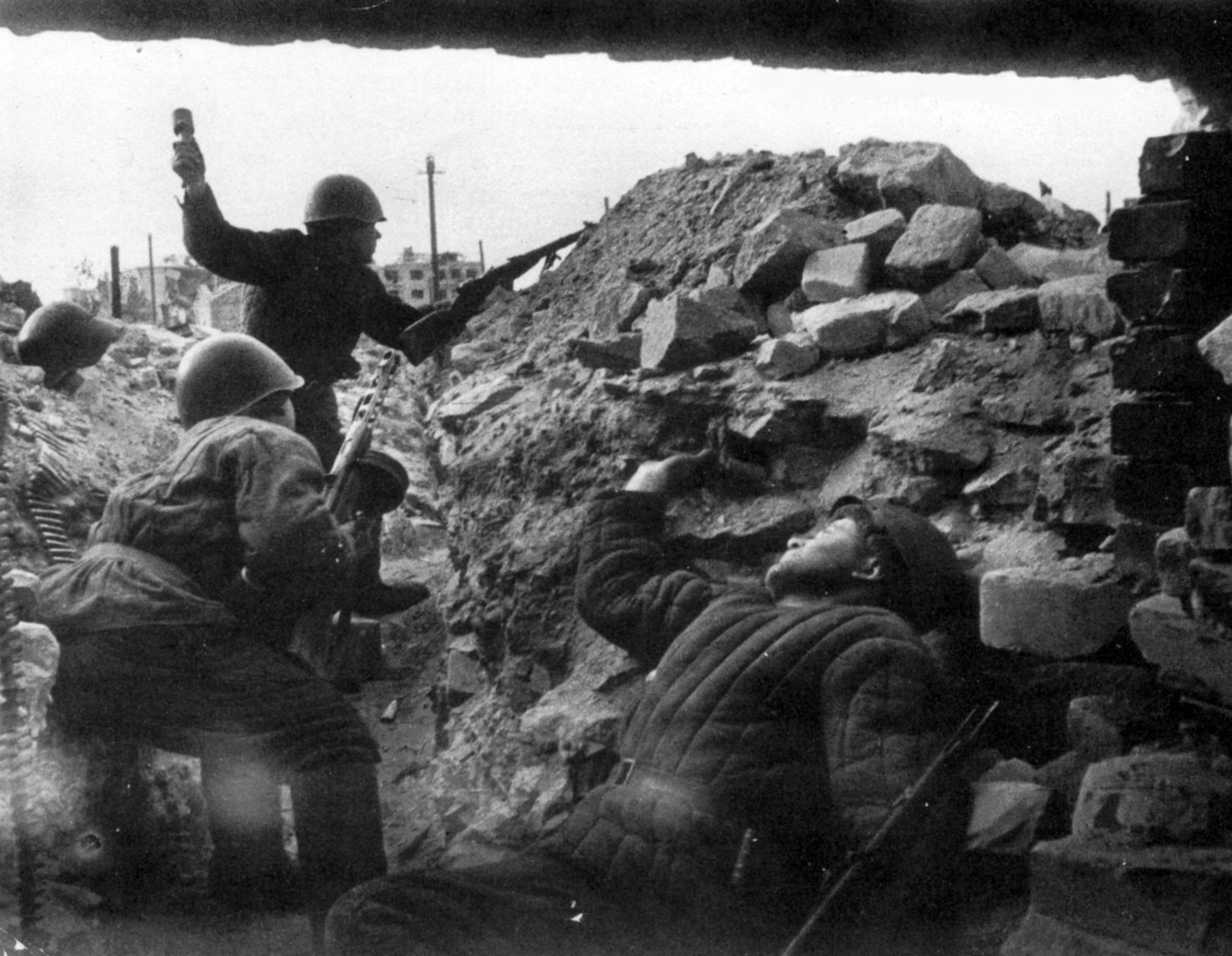 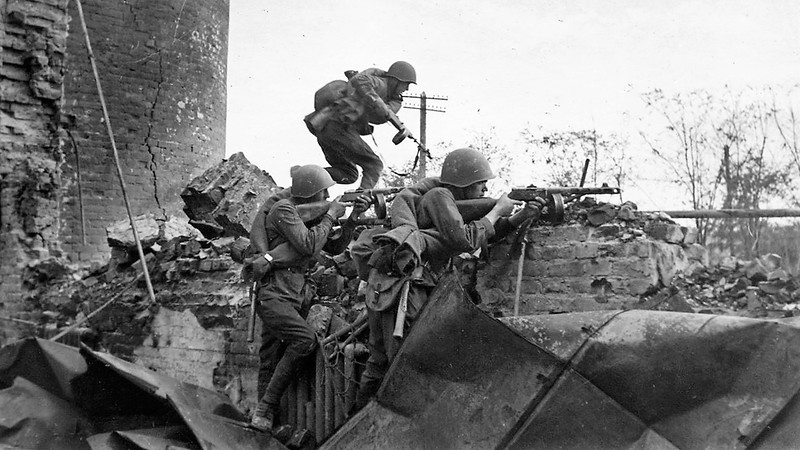 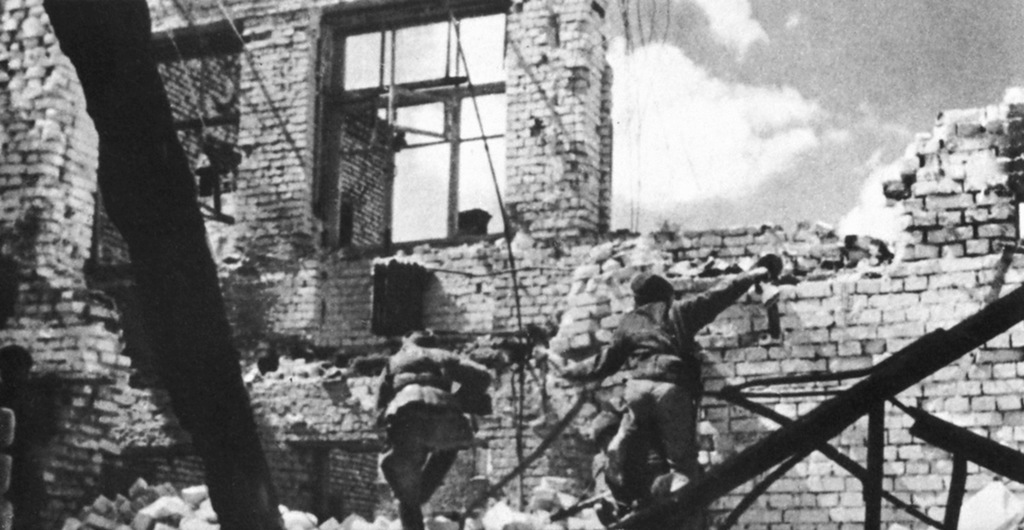 Целью немецкого наступления был захват Волги, Дона и Сталинграда.
Осуществление этого плана блокировало бы транспортное сообщение между центральными районами СССР и Кавказом, создало плацдарм для дальнейшего присвоения кавказских месторождений нефти. 

В течение первых четырех месяцев шли упорные оборонительные бои в большой излучине Дона, а затем на подступах к Сталинграду и в самом городе.
За этот период советские войска измотали рвавшуюся к Волге немецко-фашистскую группировку и вынудили ее перейти к обороне.
В последующие два с половиной месяца Красная Армия, перейдя в контрнаступление, разгромила войска противника северо-западнее и южнее Сталинграда, окружила и ликвидировала 
300-тысячную группировку немецко-фашистских войск.

Сталинградская битва – решающее сражение всей Второй мировой войны, в котором советские войска одержали крупнейшую победу. Эта битва ознаменовала начало коренного перелома в ходе Великой Отечественной войны и Второй мировой войны в целом. Закончилось победное наступление немецко-фашистских войск и началось их изгнание с территории Советского Союза.
Начало операции «Уран»
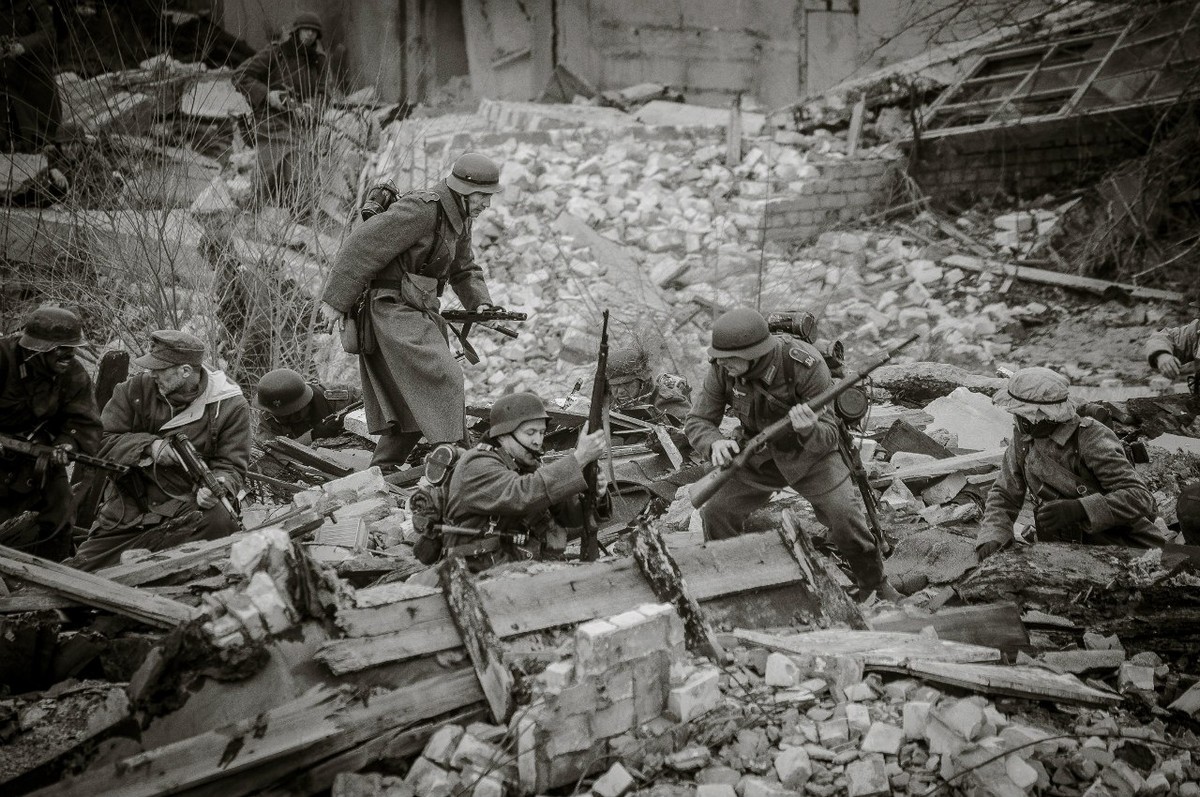 Военным значением победы стало снятие угрозы захвата
вермахтом Нижнего Поволжья и Кавказа.

Политическим значением стало отрезвление союзников 
Германии и понимание ими того факта, что войну выиграть
невозможно. Турция отказалась от вторжения в СССР весной 
1943 года, Япония не начала планируемый Сибирский поход; 
Румыния, Италия, Венгрия стали искать возможности для 
выхода из войны и заключения сепаратного мира с 
Великобританией и США. Для Советского Союза, который 
также понёс большие потери в ходе сражения, победа в 
Сталинграде отметила начало освобождения страны, а также 
оккупированных территорий Европы, приведшего к 
окончательному поражению Третьего рейха в 1945 году.
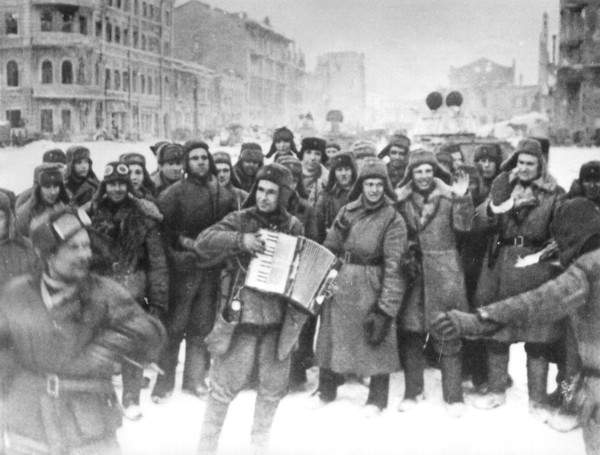 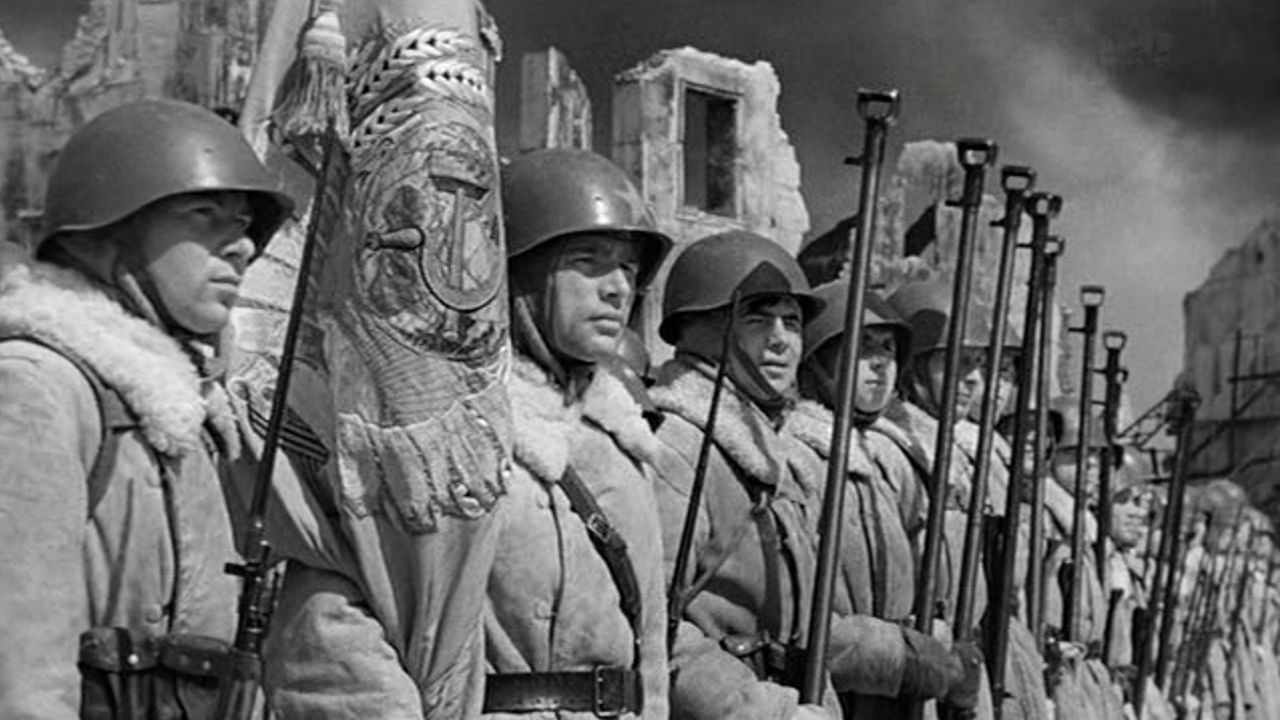